Bolsonaro y la nueva polarizacion en Brasil
Daniel Bramatti  –  @bramatti
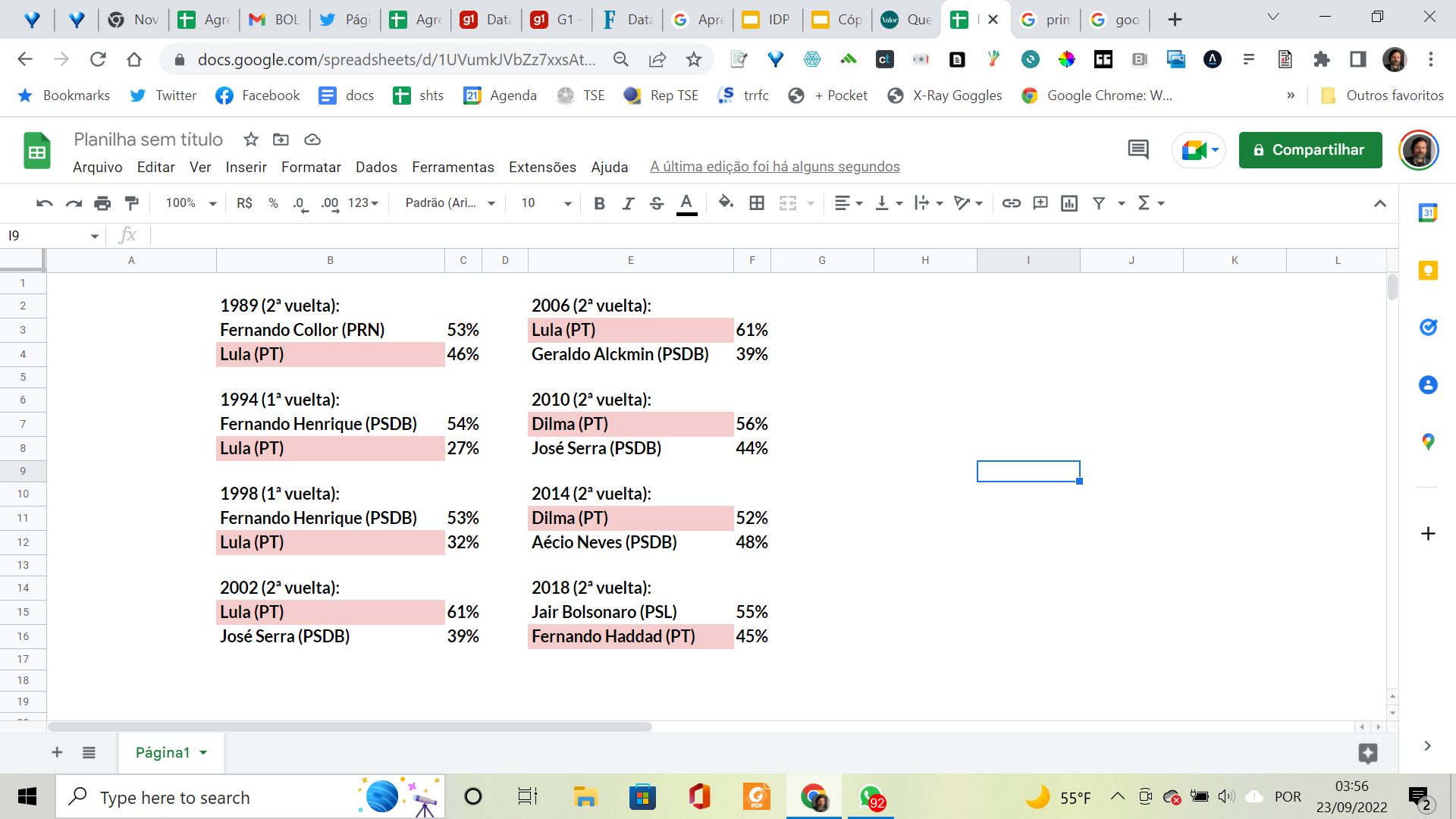 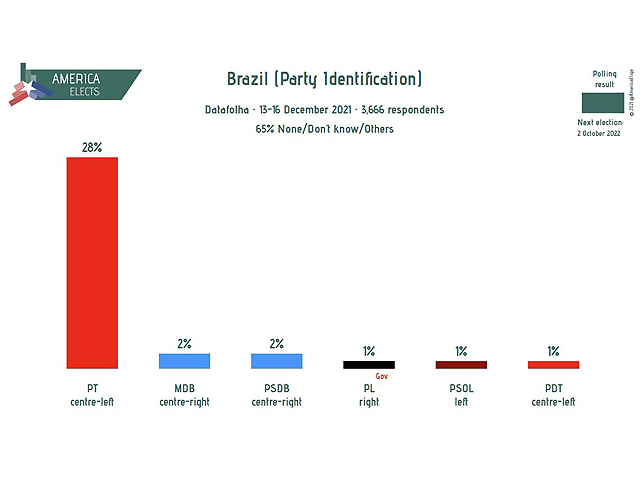 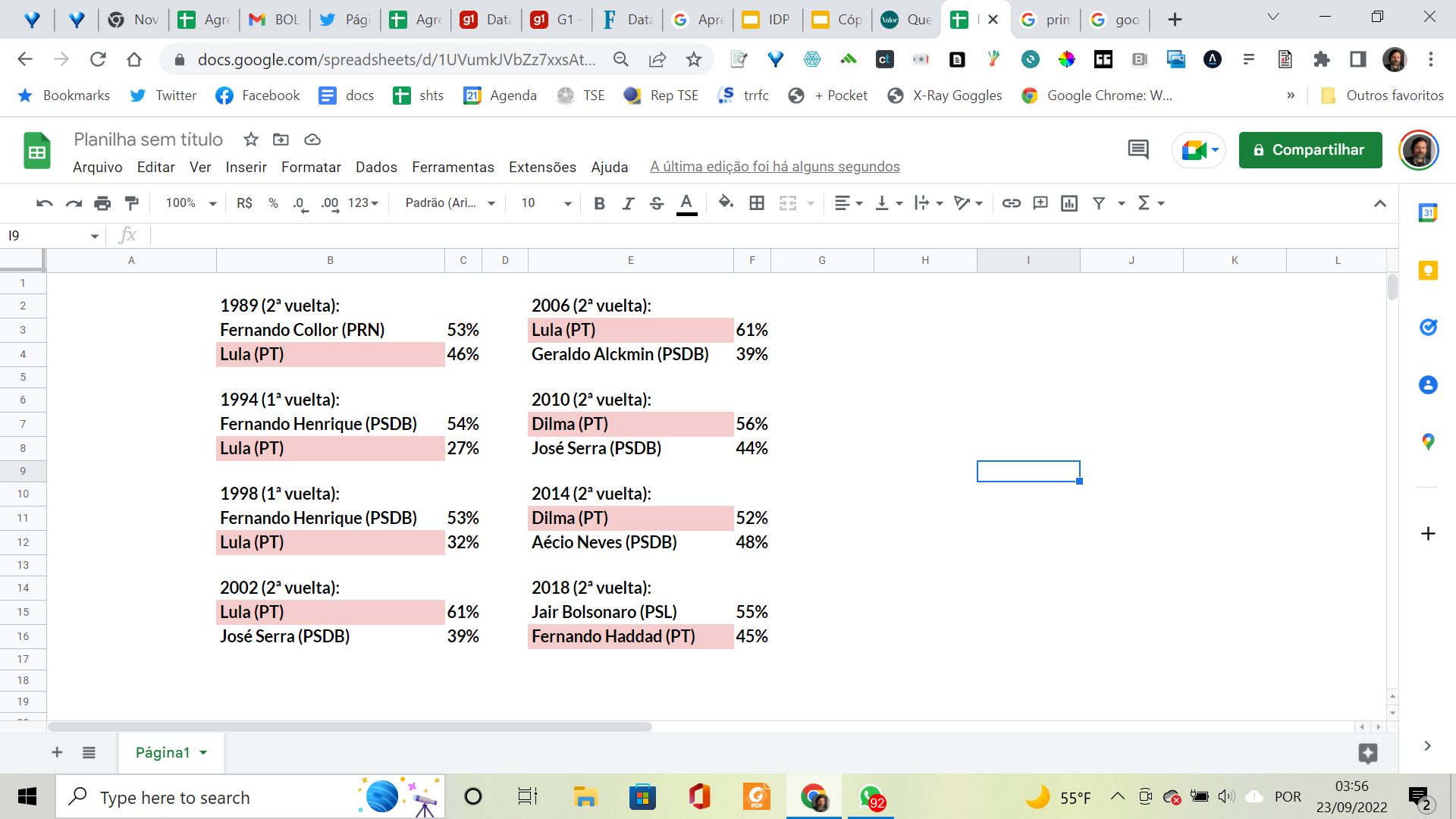 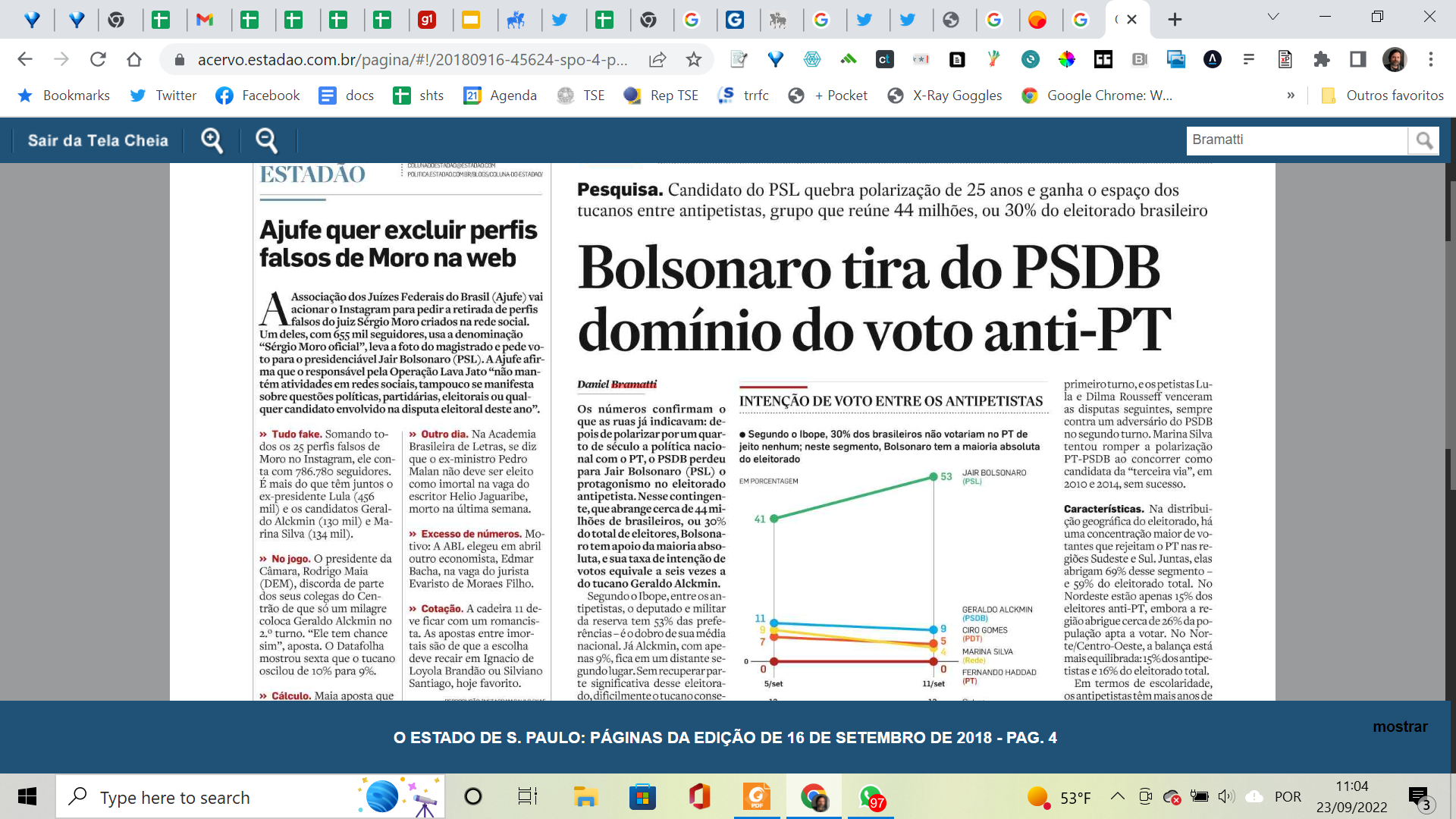 Ingresos familiares
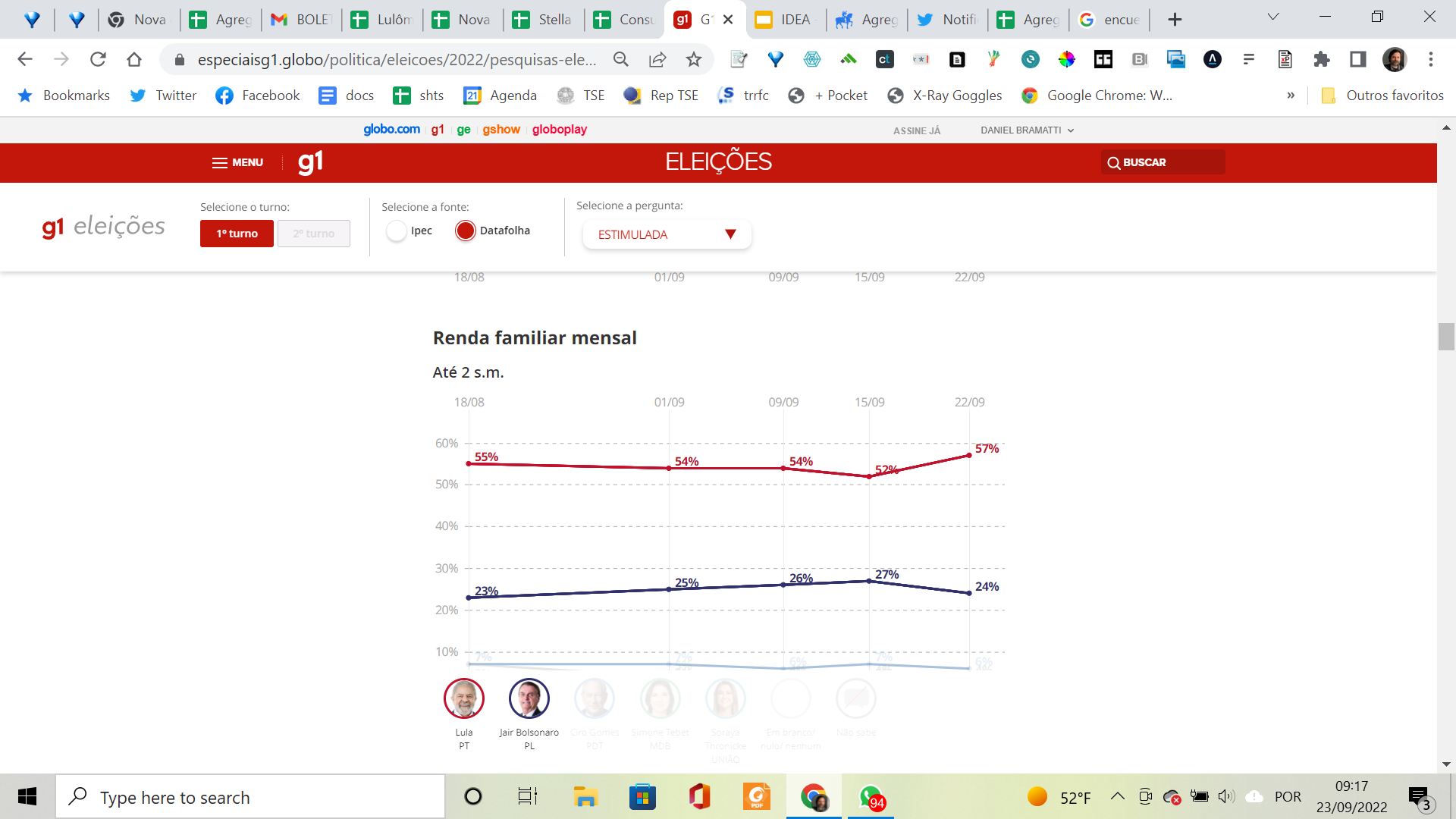 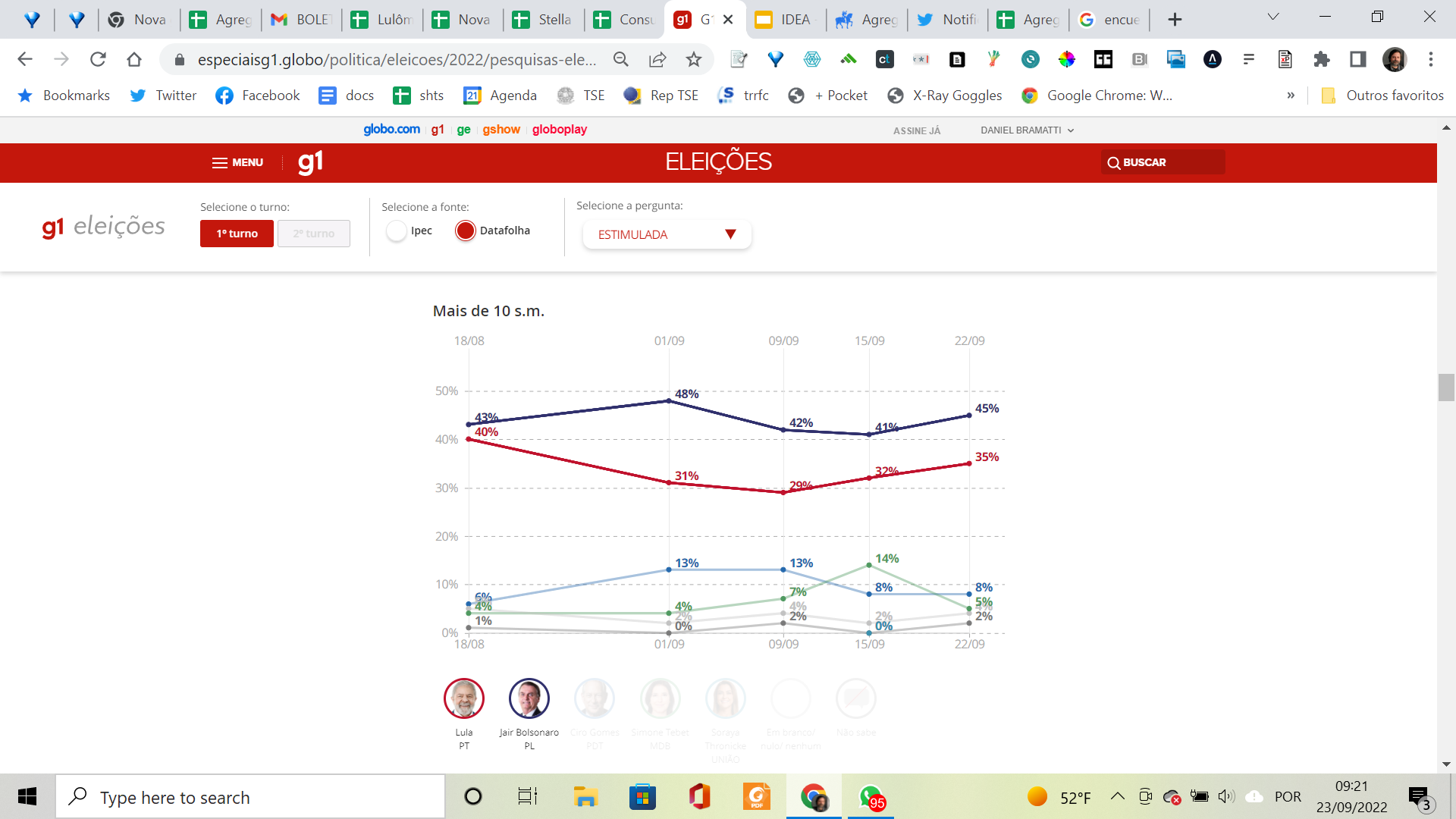 L +33
B +10
Geografia
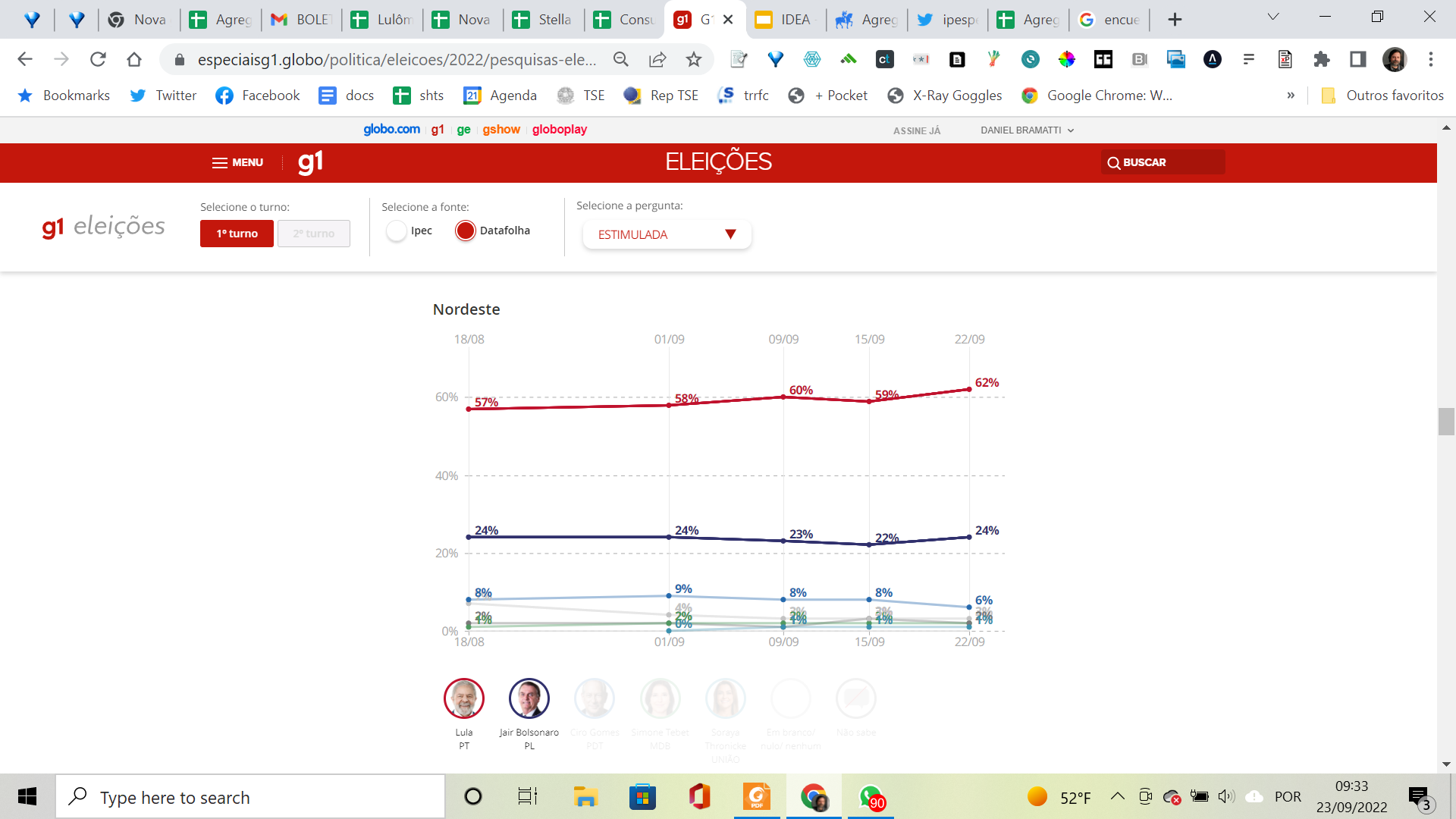 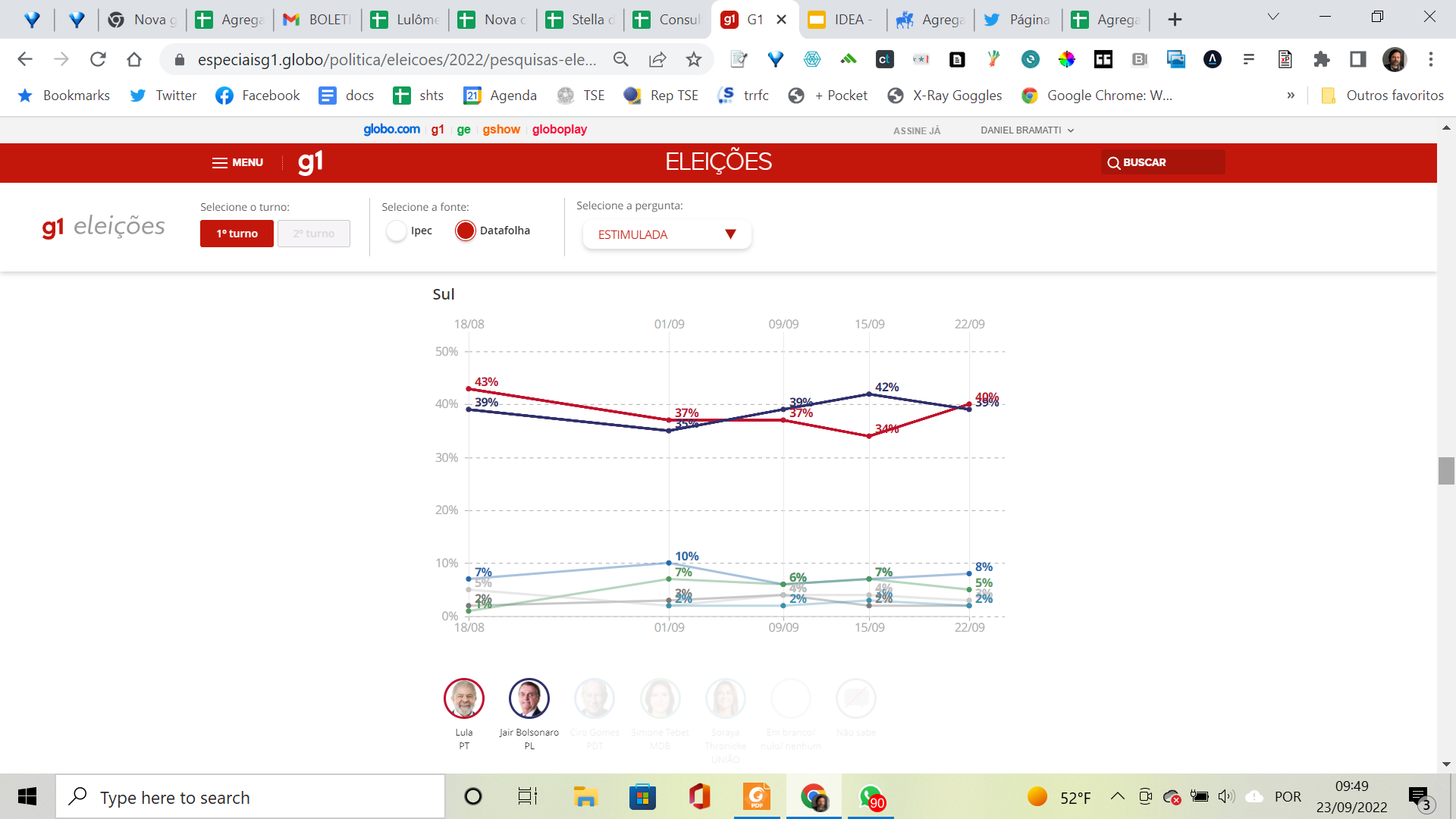 L +38
L +1
Edad
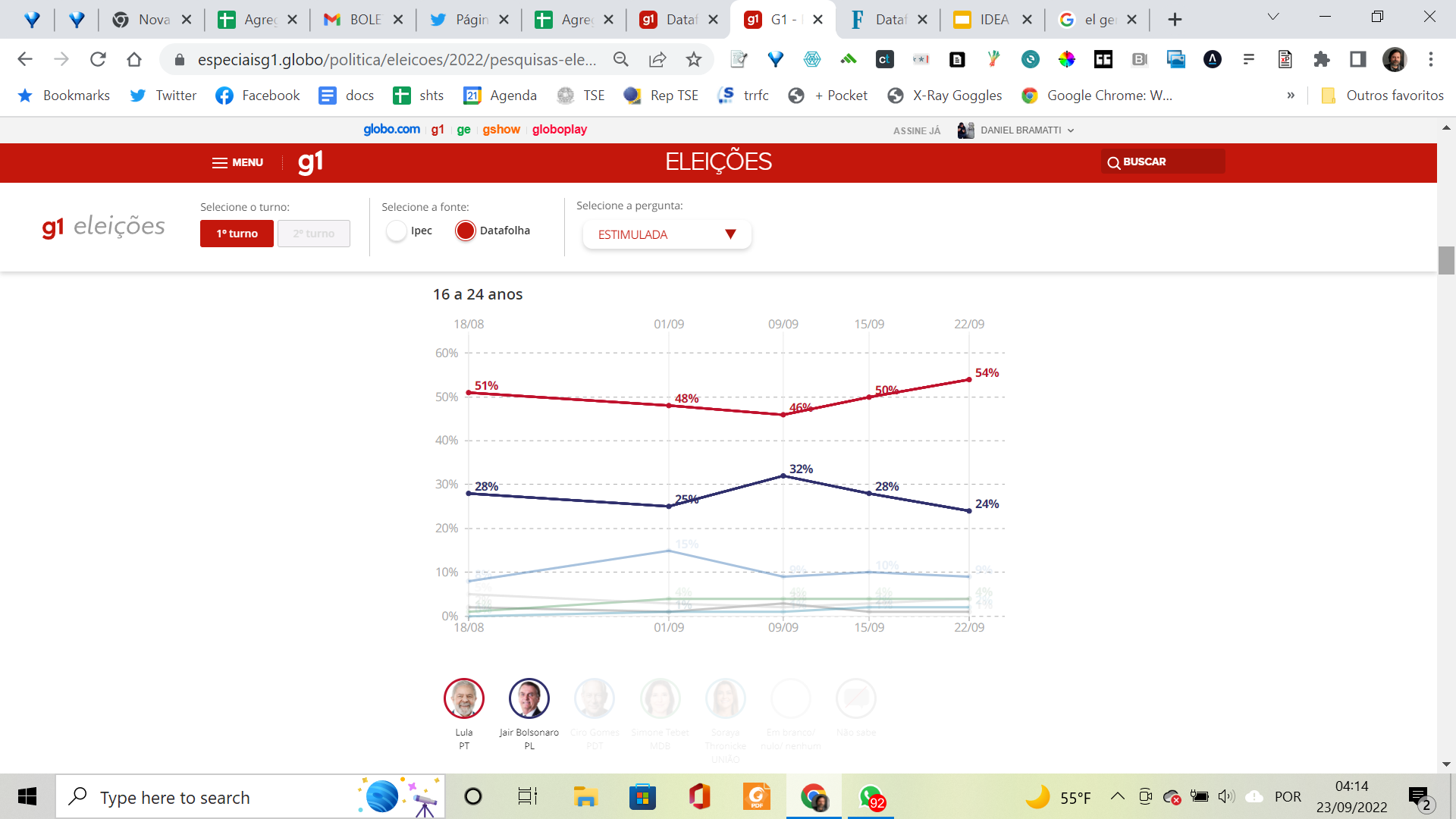 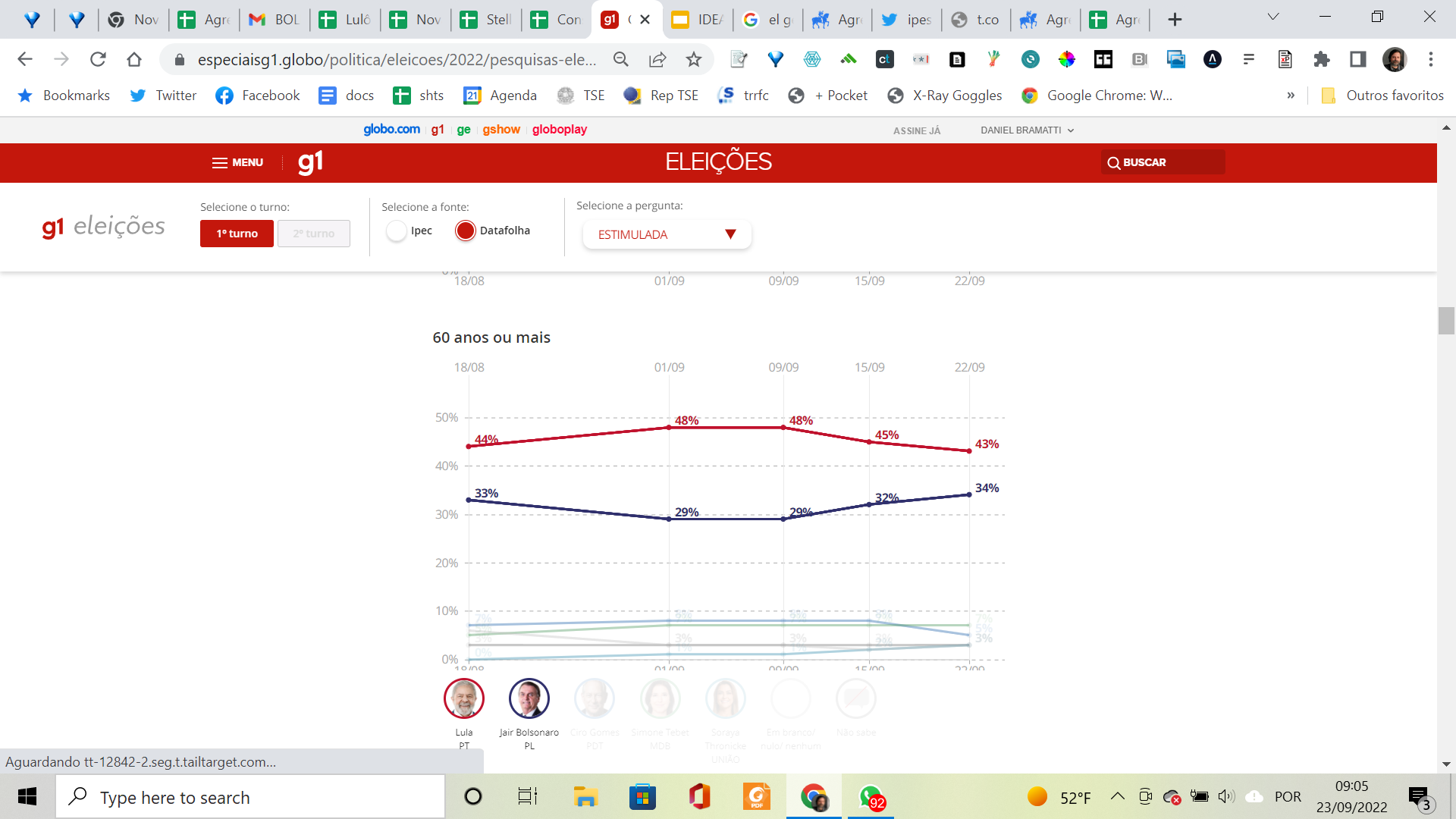 L +30
L +9
Género
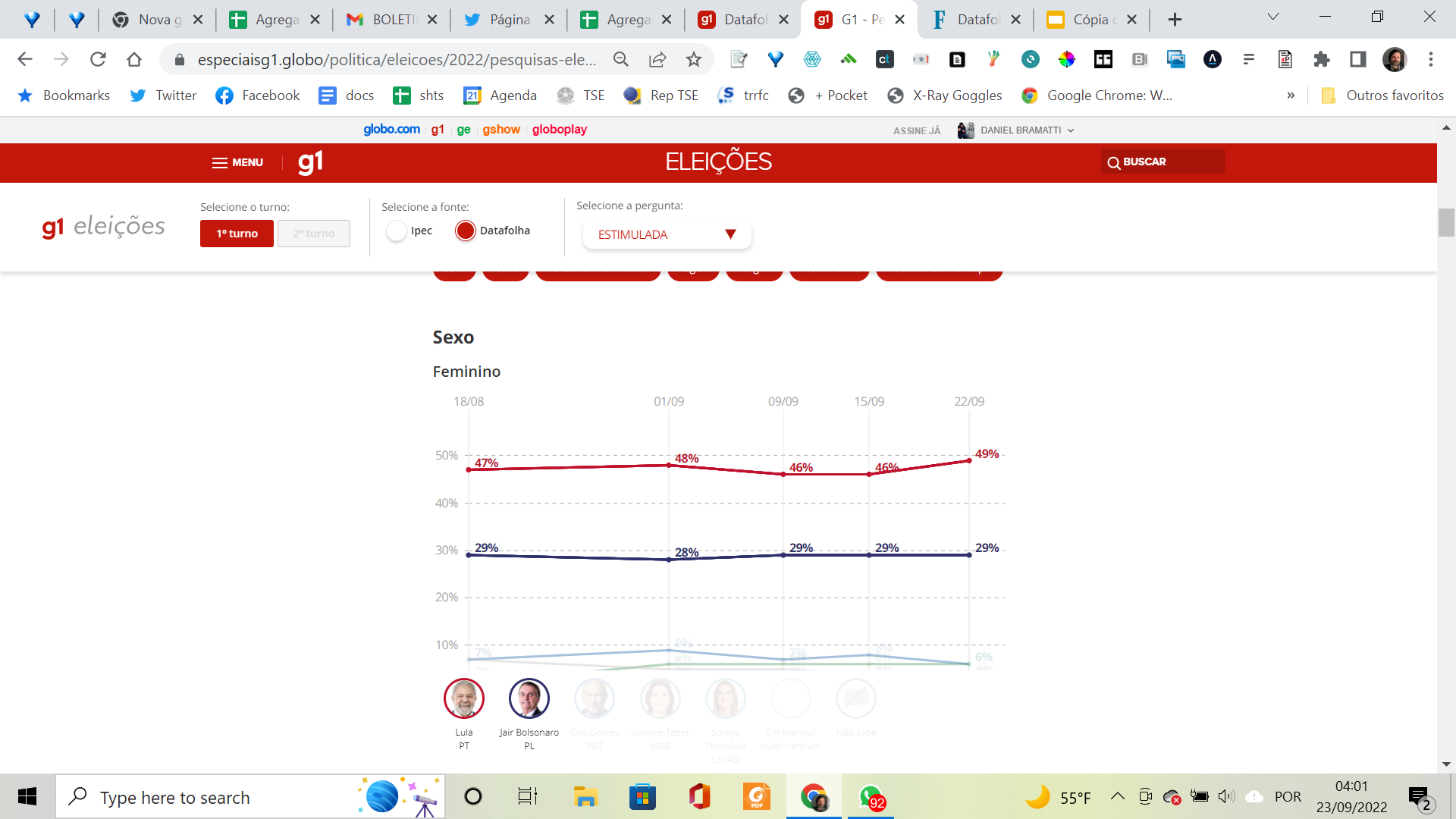 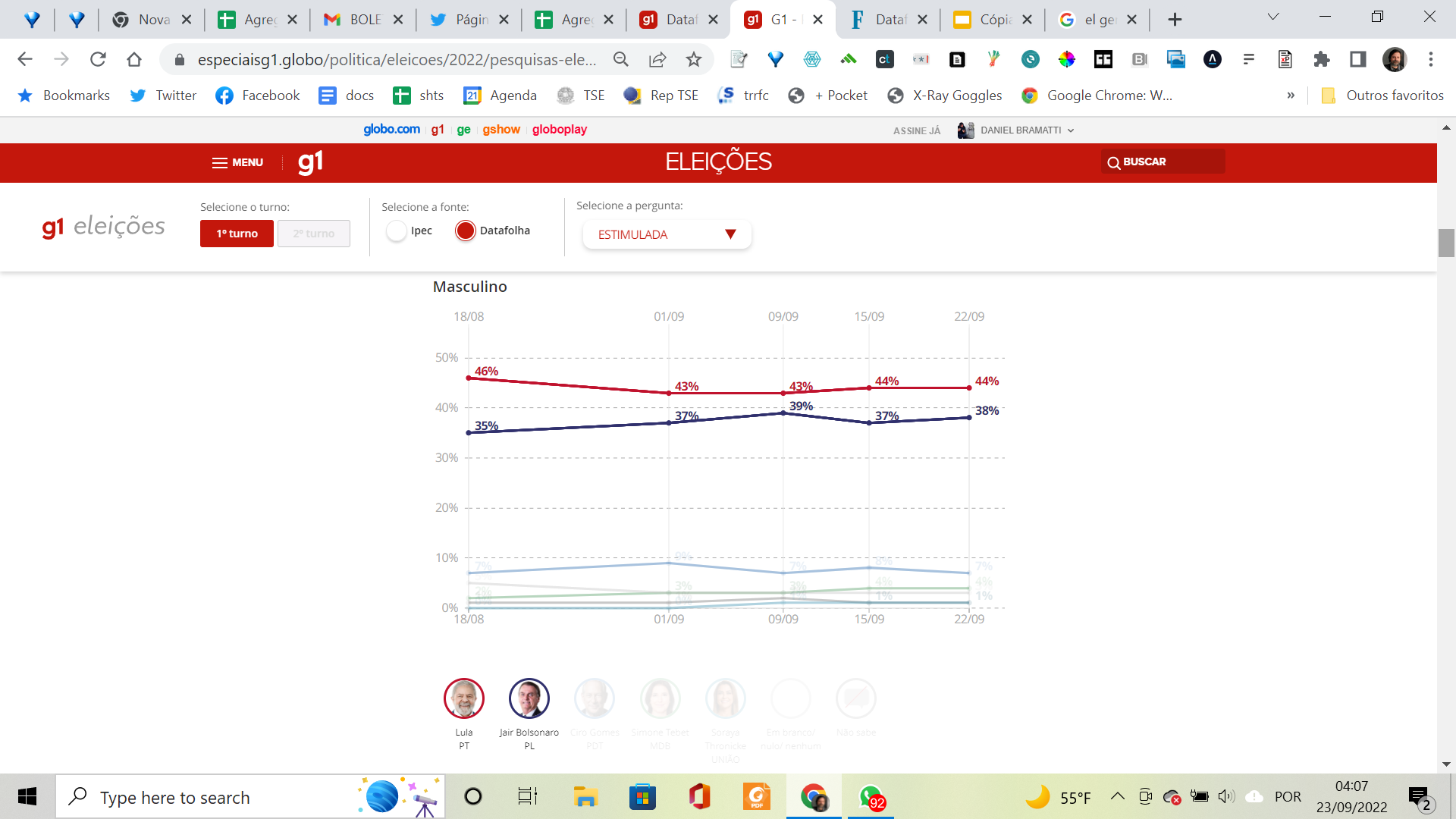 L +20
L +6
Religión
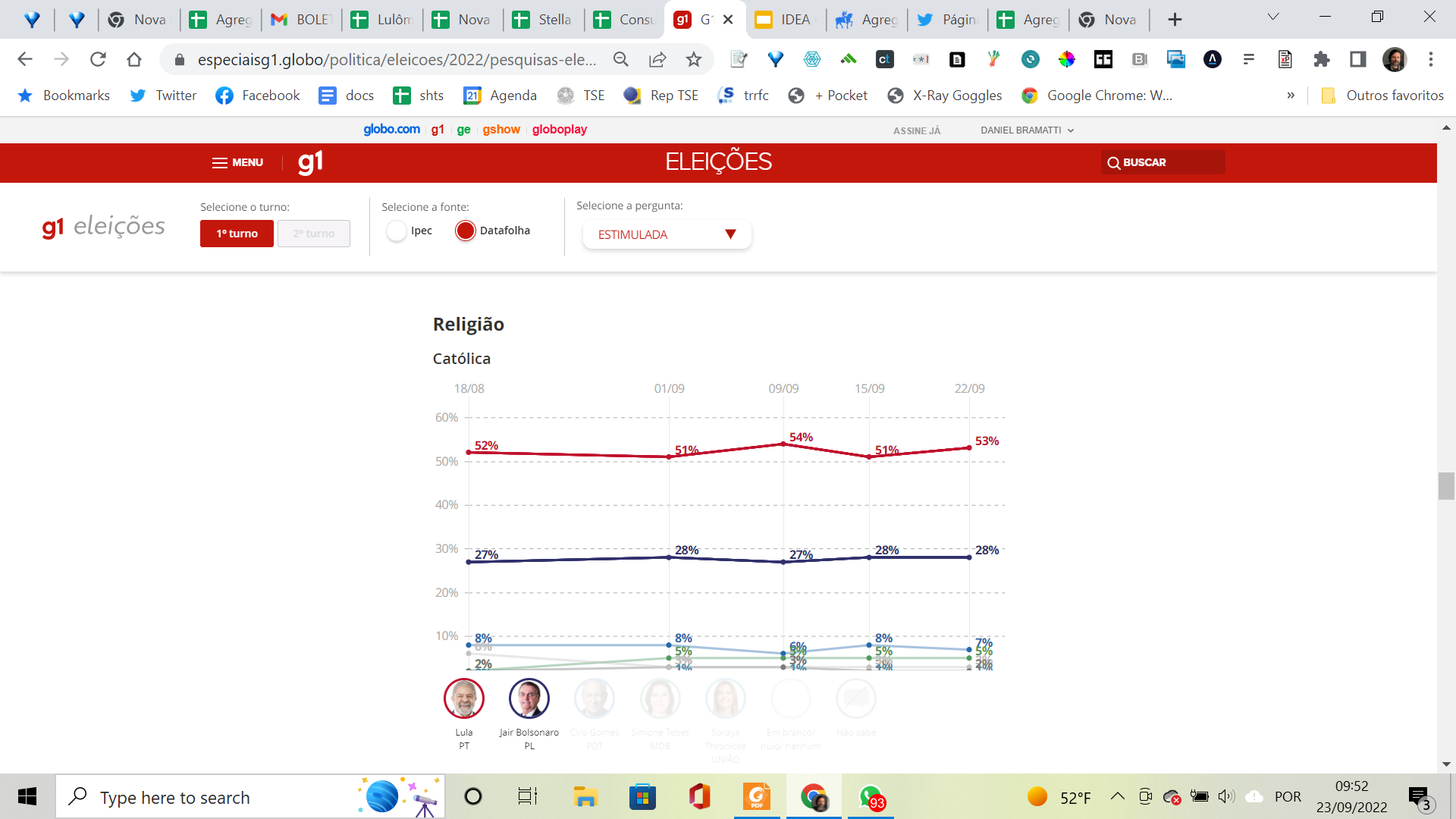 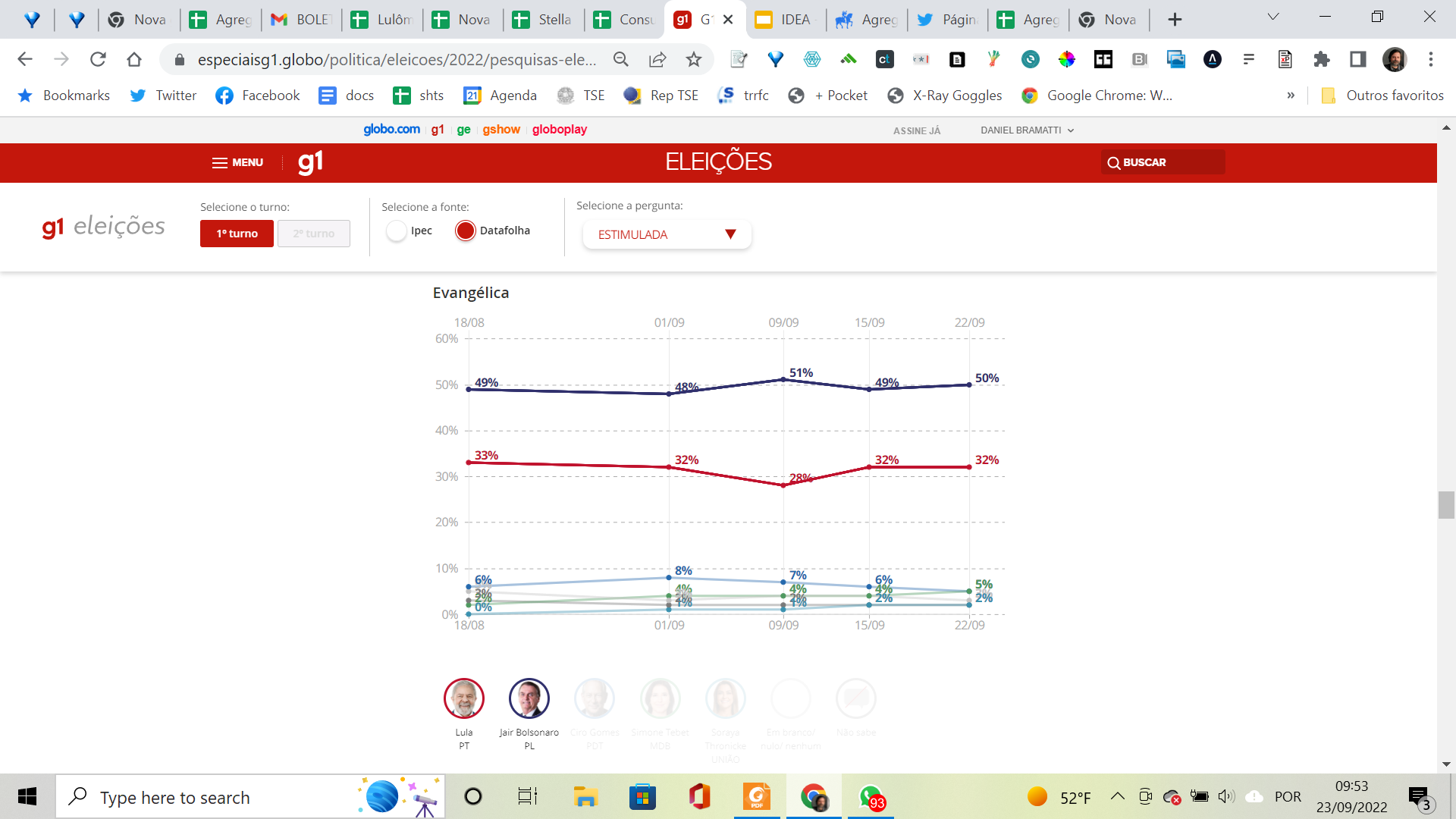 L +25
B +18